Capítulo 7
Vocabulario en acción
7.1
Por la mañana, tengo que…
DESPERTARSE (e→ie)
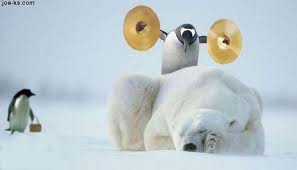 LEVANTARSE
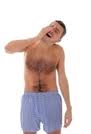 VESTIRSE (e→i)
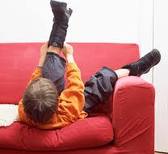 PEINARSE
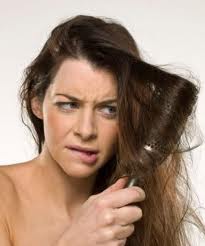 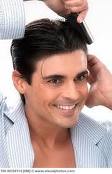 MAQUILLARSE
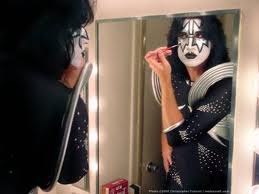 AFEITARSE
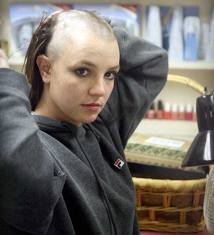 LAVARSE LOS DIENTES
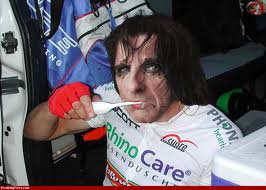 Por la tarde, después de clases, voy a…
ESTIRARSE ANTES DE HACER EJERCICIO
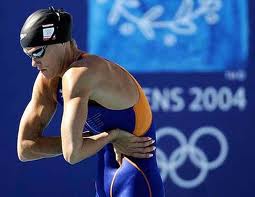 ENTRENARSE
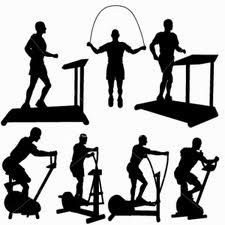 LEVANTAR PESAS
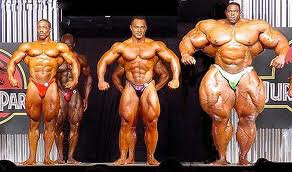 Por la noche, necesito…
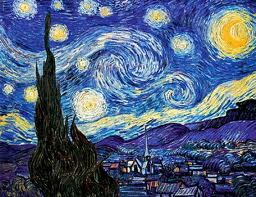 QUITARSE LA ROPA
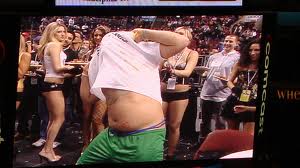 BAÑARSE
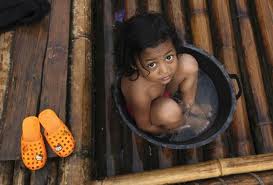 PONERSE EL PIYAMA
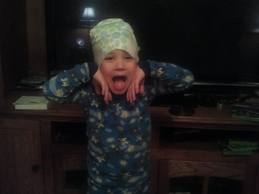 ACOSTARSE TEMPRANO (o→ue)
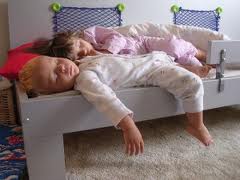 LA NARIZ
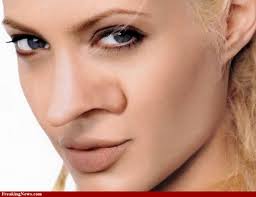 EL PEINE
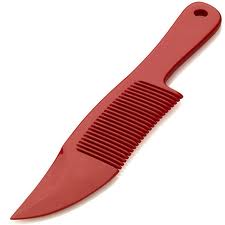 LA CARA
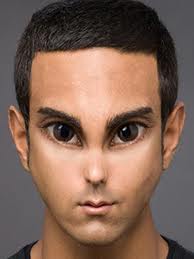 LA BOCA
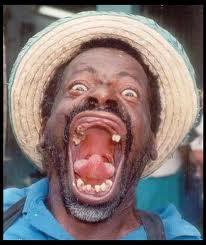 LA TOALLA
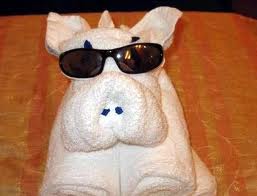 LOS DIENTES
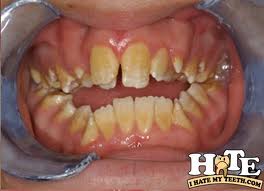 EL MAQUILLAJE
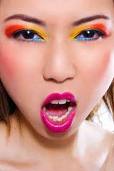 LA NAVAJA
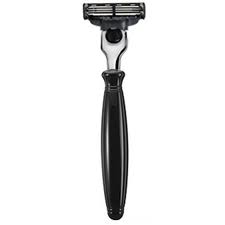 EL JABÓN
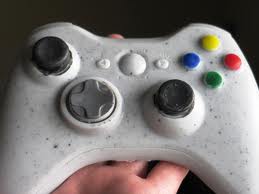 LA PASTA DE DIENTES
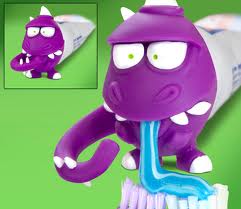 EL CEPILLO DE DIENTES
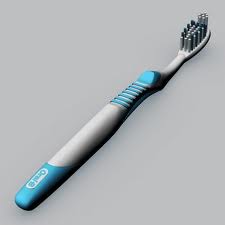 EL BRAZO
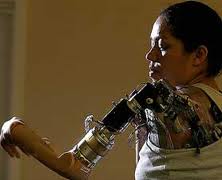 LA PIERNA
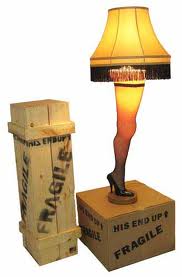 LA PANTORRILLA
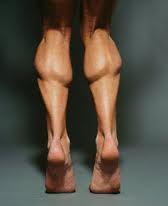 LA ESPALDA
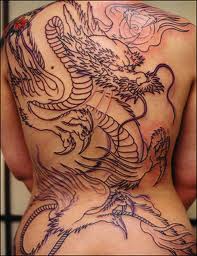 EL PECHO
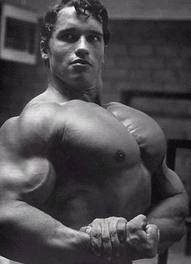 EL HOMBRO
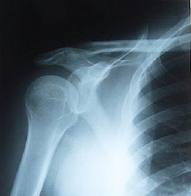 EL PELO
EL CABELLO
LA CABEZA
LOS OJOS
LAS OREJAS
EL CUERPO
LA MANO
EL DEDO
EL ESTÓMAGO
LA RODILLA
EL TOBILLO
EL PIE
EL DEDO DE PIE
EL CUELLO
EL FIN